WPSA General Meeting - FP9 Enhancements: EC Stray Detection System
A. Moro, L. Figini, S. Garavaglia (ISTP - CNR)C. Piccinni (IPP - Garching)
with contribution from WPSA (C. Sozzi, J. Ayllon) and IO (A. Sirinelli, G. Vayakis)
Scientific Objectives and Task Description
Design and procurement of EC Stray Detection diagnostic for JT-60SA including the preparation of a proposal to be considered by QST-F4E-EUROFusion. 
Adaptation of the ITER bolometer to JT-60SA will be explored.
Madrid
Napoli
Padova
Milano
Tasks activities
EC Beam tracing analysisAnalysis considering IC and final antenna configuration - System requirements
In vessel ECH sensor studyIO-F4E-EUROfusion-QST Collaboration Agreemeent 
Engineering integration studySelection of in-vessel locations for sensor:	- strong QST involvement (dedicated meetings, next one May 19th)	- proposal for sensor allocation and interfaces (e.g. cabling and support) 	definition
Prototyping, basic sensor testing, calibration and commissioning planscoatings characterization and measurementstests on (adapted) ITER bolometer (TBC after 2.), diagnostic qualification proposal
Madrid
Napoli
Padova
Milano
ECH Sensor System for ITER
Extensive design studies, prototyping, FDR stage (IO, Bertin Technologies)
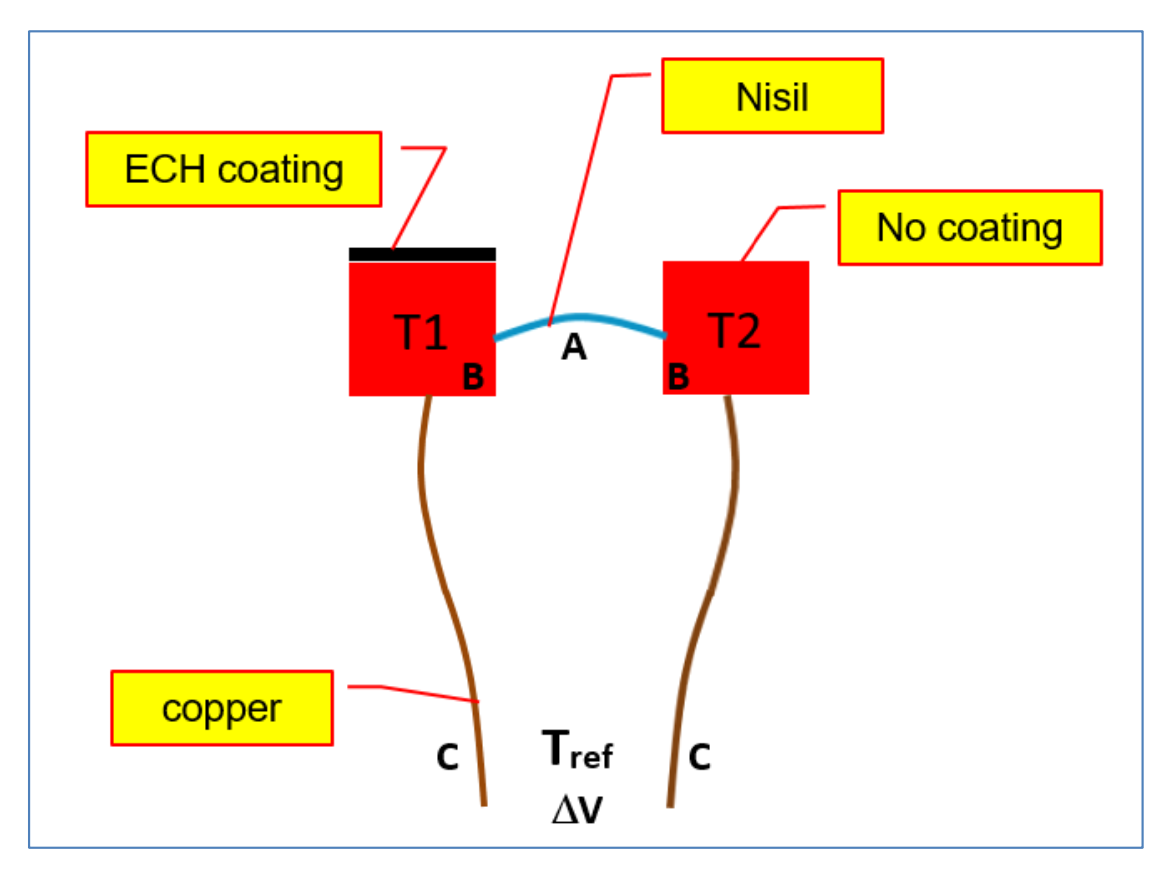 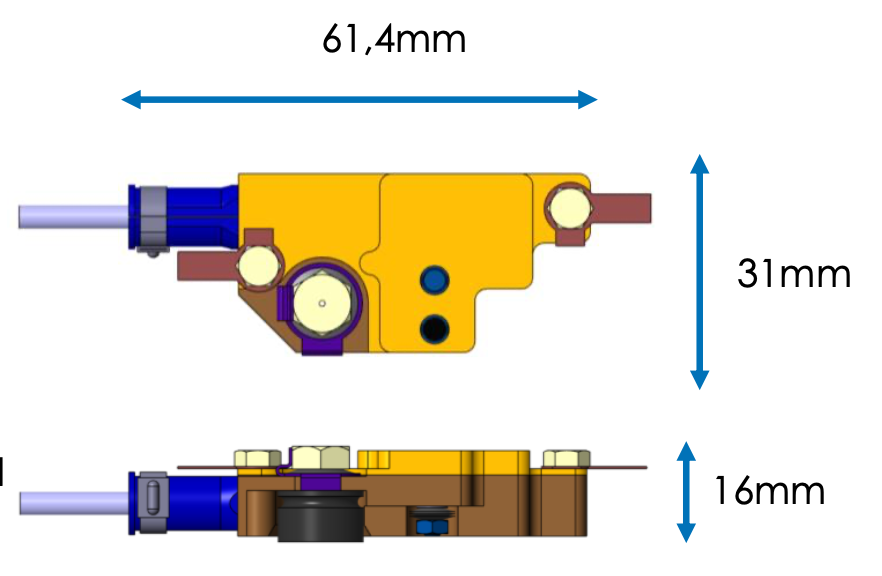 Madrid
D𝐕 = (𝑺𝑨 − 𝑺𝑪)(𝑻𝟐 − 𝑻𝟏)
Napoli
Padova
2 cylinders, ∅ 4mm
Milano
DV between hot and cold bolometer
DV ➠ DT ➠ ECH power
Thermal model (i nodes)
Algorithm for Ti(t)
N. Masseen et al., “Microwave Detector design for ITER”, ITER_D_JR2KH6
A. Sirinelli, “System Design Description (DDD) 55.GB In-vessel ECH Detectors”, ITER_D_V2GEA7 v1.0
A. Sirinelli, “55.GB  - ECH sensor AMESIM model”, ITER_D_5PRGQM
10 prototypes – 2 for JT-60SA
Collaboration under IO-F4E-EUROfusion-QST
Coating R&D at ITER (Development and qualification):
• ECH coating is the most critical parameter for the performance of the sensor
• The absorption efficiency @ 170 GHz required to be compliant with the performances is 80%.
• The development of this electro-magnetic absorbing coating consists in defining the coating composition, the substrate preparation and the deposition process and measure its absorption performances
Madrid
Napoli
Padova
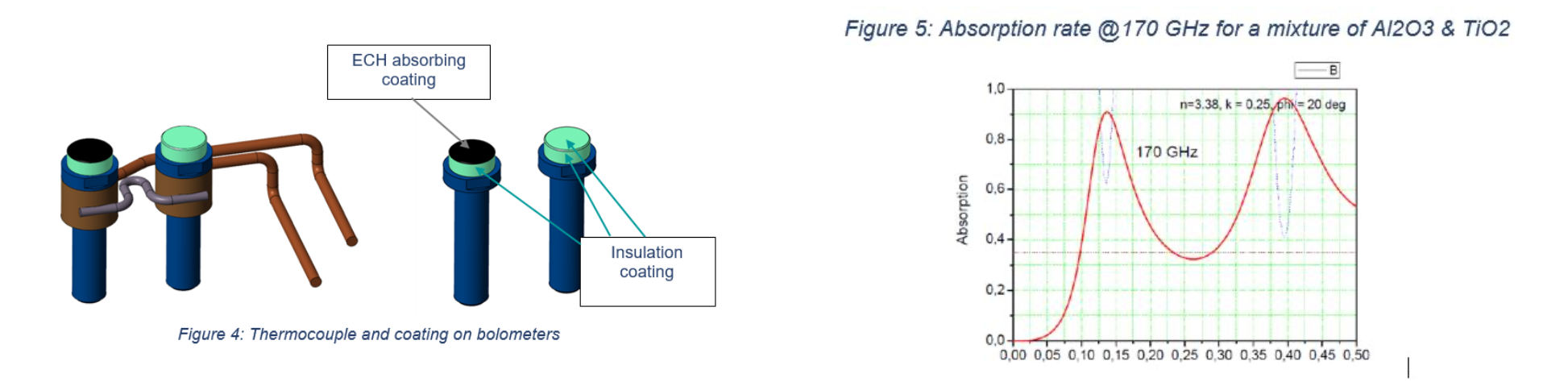 Milano
Courtesy of A. Sirinelli and Bertin Technology
Ceramic coating measurements at ISTP-CNR lab
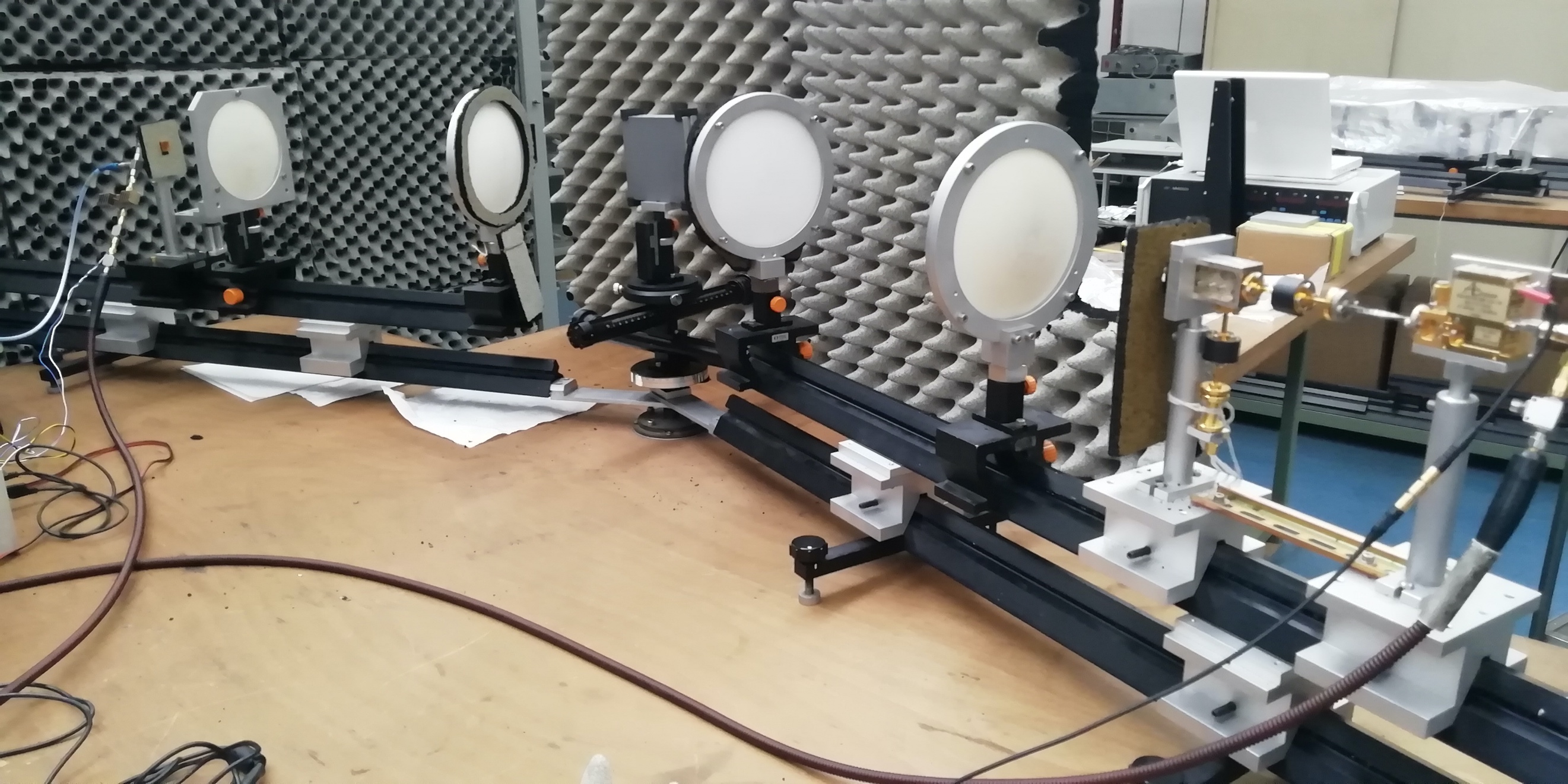 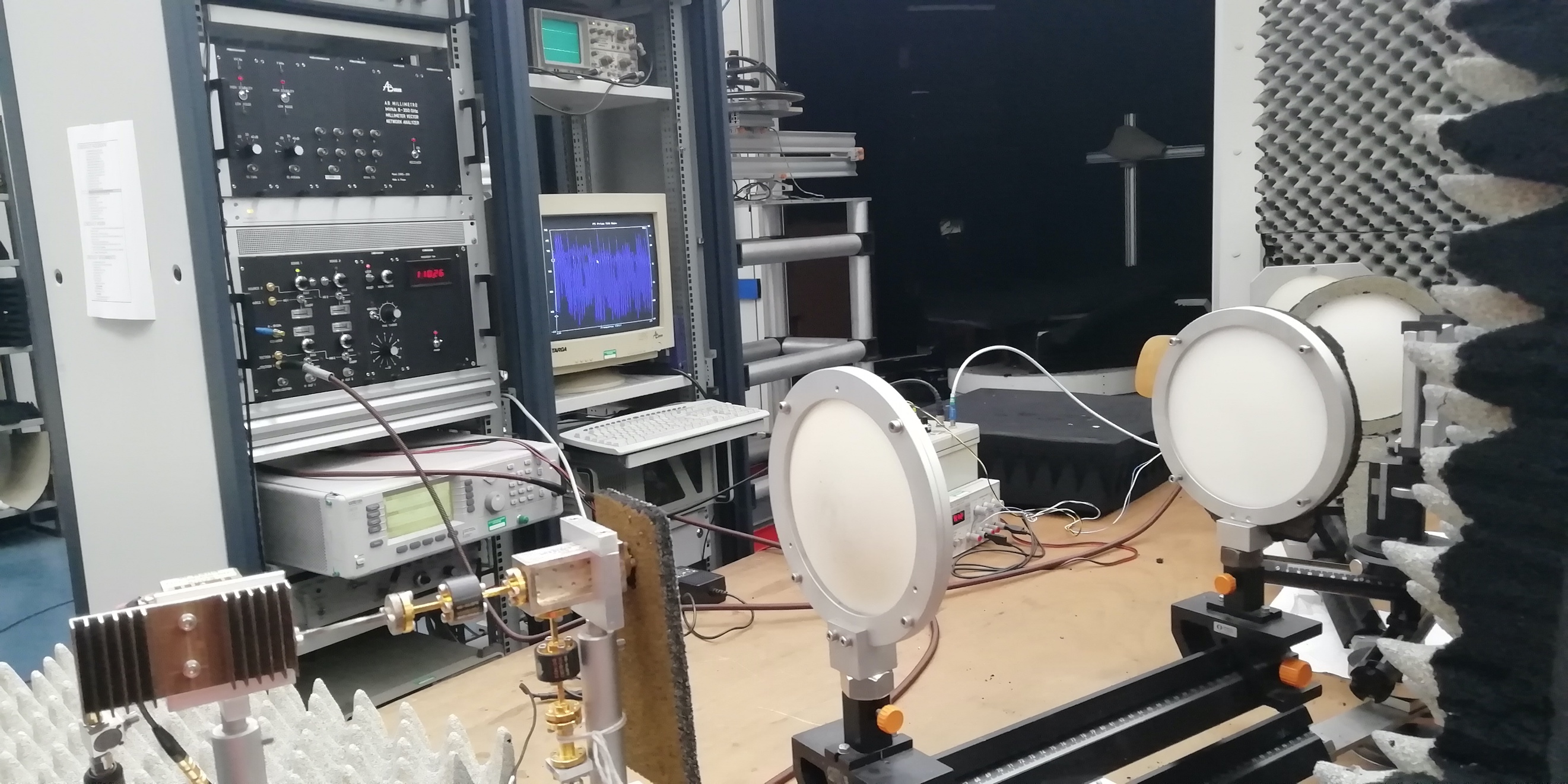 H-plane
Madrid
Napoli
E-plane
Padova
Ceramic coating samples measurements at ISTP-CNR lab
	20 samples: Ti2O3 (5), Cr2O3 (8), Al2O3Ti2O3 (7) with different coating thickness
	2 frequency bands to cover the 70-220 GHz range
	2 launched polarizations (E-plane, H-plane)
	13 incidence angles (15-70 deg)
determine material properties (ε, tan δ) and mm-wave fractional power loss
provide adapted coated cylinder (optimal coating & thickness, covering largest freq. range)
Milano
In-vessel sensor integration (in progress)
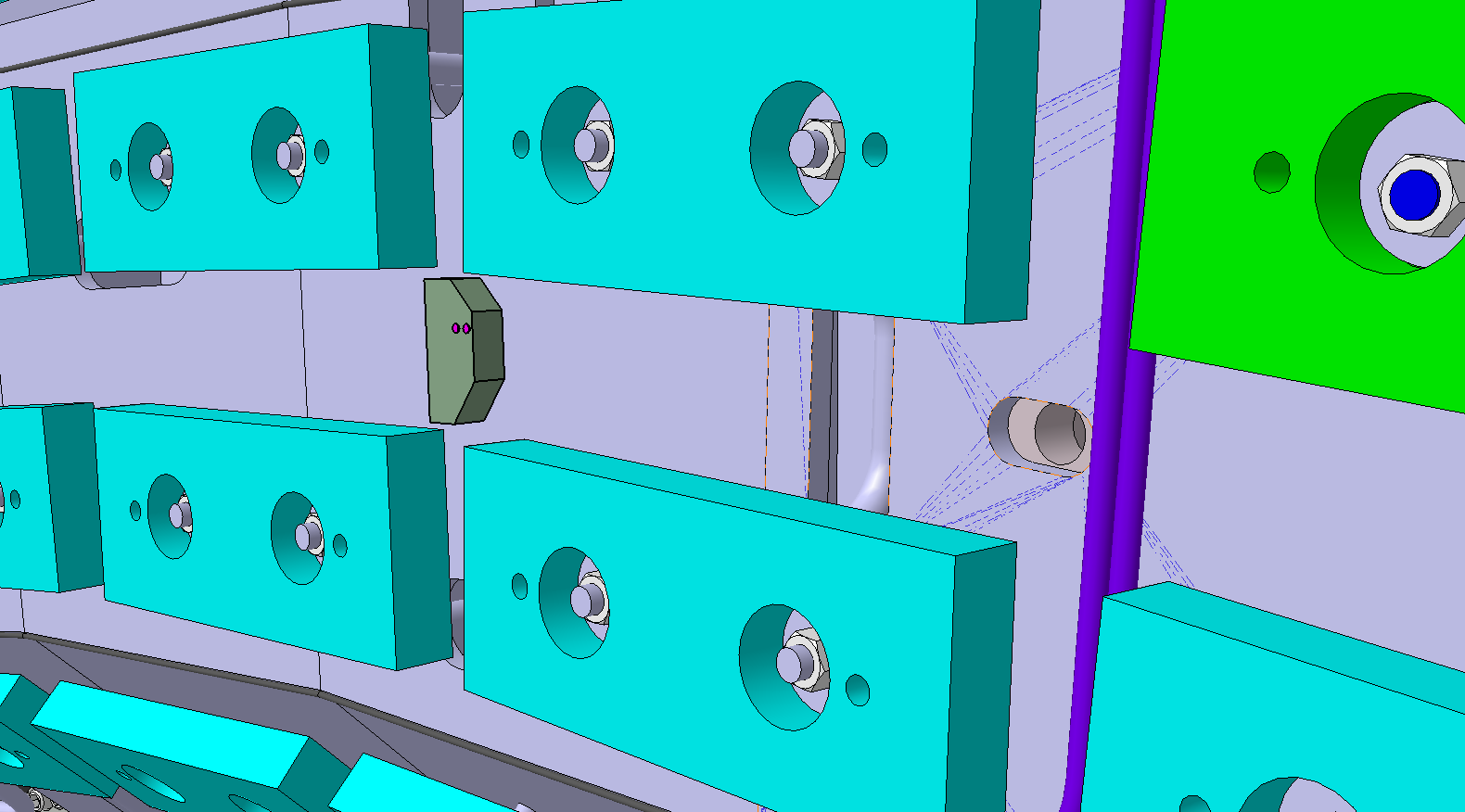 ECH layout during EP:
Steerable launchers, P8 & P11

Integration considers:
Preferred option: 2 sensors close to ECH (LFS)
no direct illumination
stabilizing plate 
in the shadow of the tiles
Madrid
Napoli
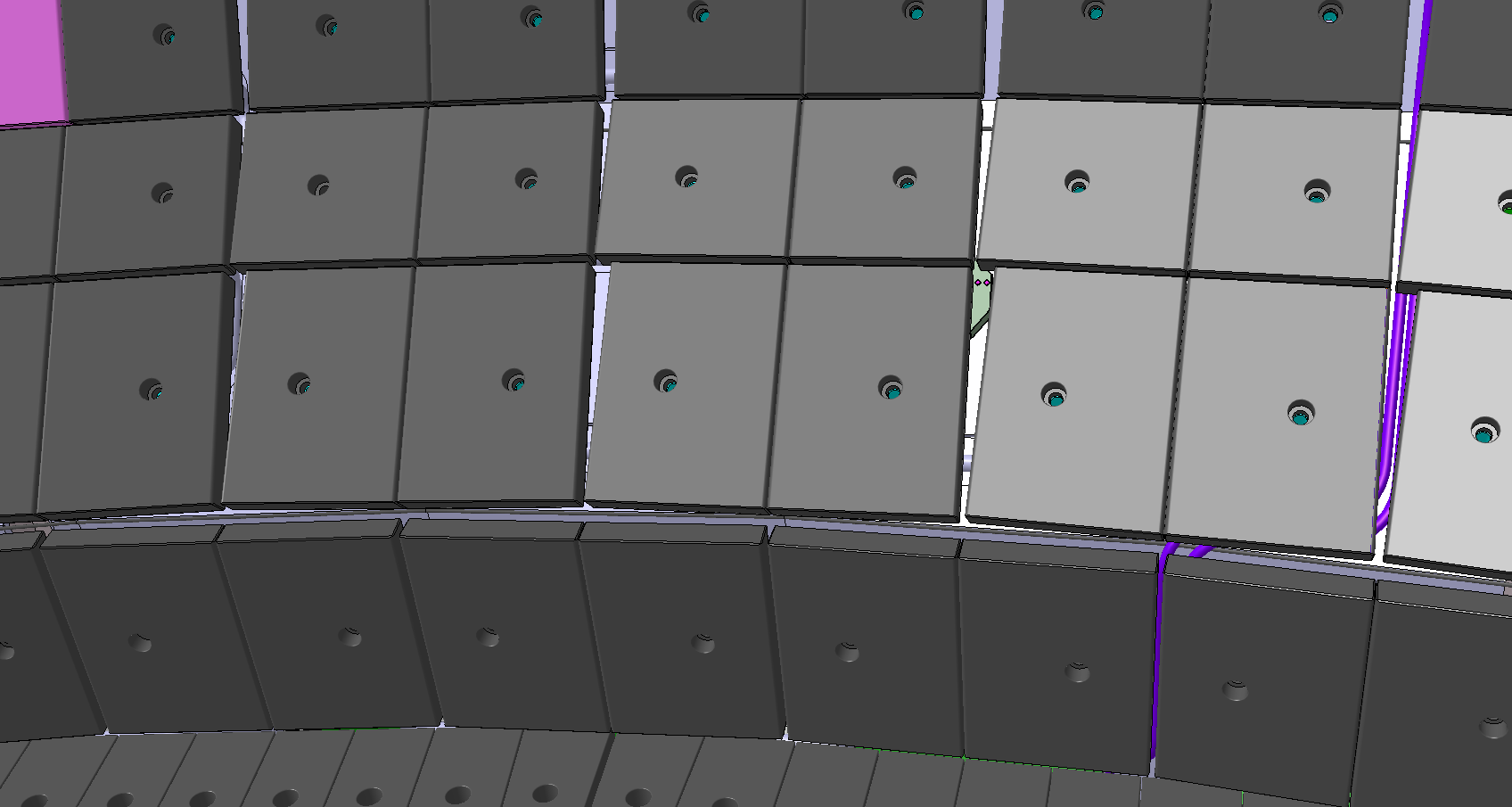 Padova
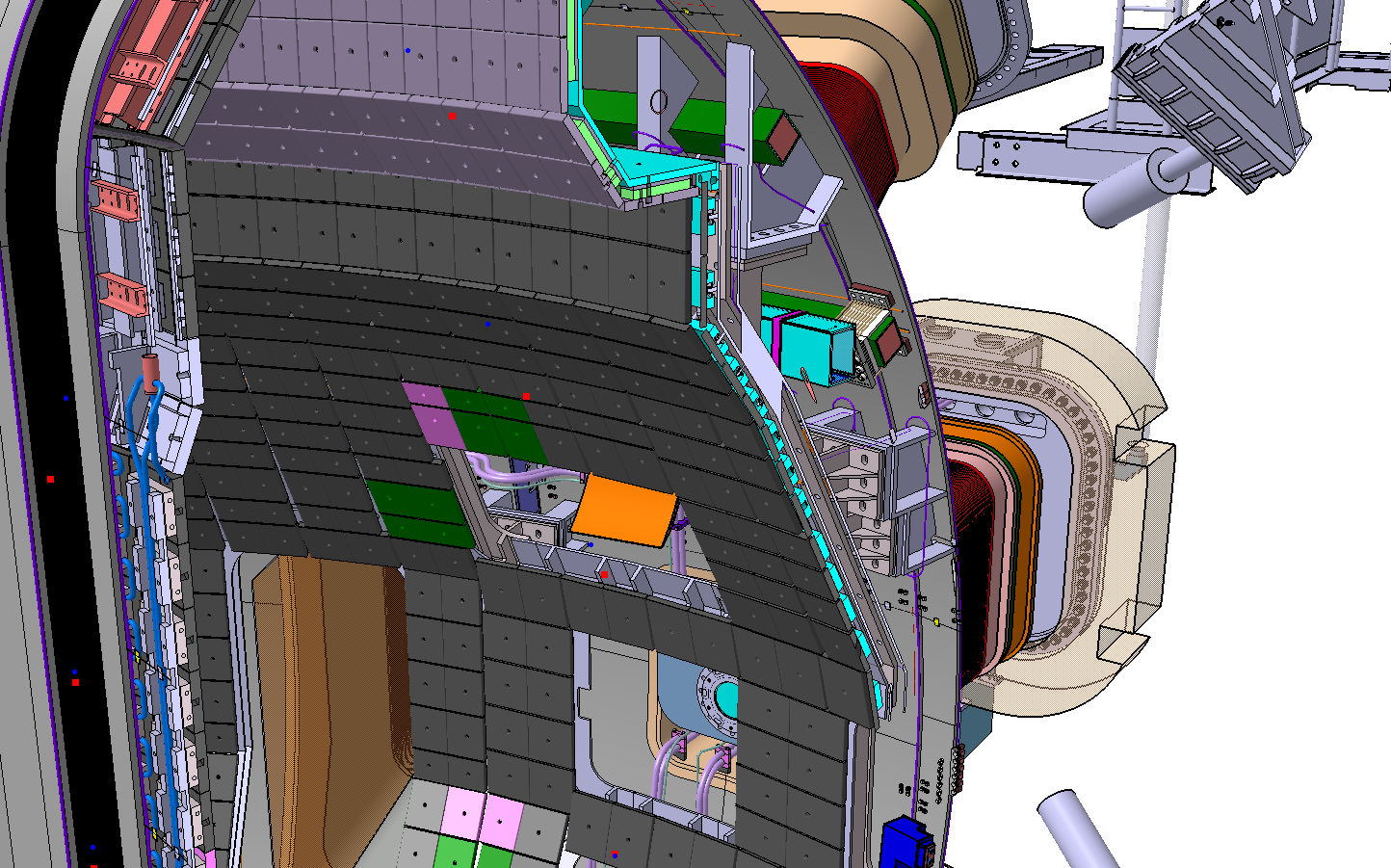 Milano
2nd reflection (with support of beam tracing analysis for expected Pden)
Alternative option: inside other ports, (P10 equ, P18, still under investigation)
Conclusions
Status of the task
Engineering integration of ‘adapted’ ITER bolometer
Coordination with QST
Schedule proposed requires IO feedback (‘weak’ point):
shipping of prototypes
FDR outcomes (to define dedicated tests)
sensor models (particularly important for CAD integration)
coated bolometer optimized for JT-60SA to be manufactured





Publication plan
Contributions submitted to EC-21 & SOFT 2022 conference (June, Sept.). SOFT proceeding will be published in Fusion Engineering and Design.
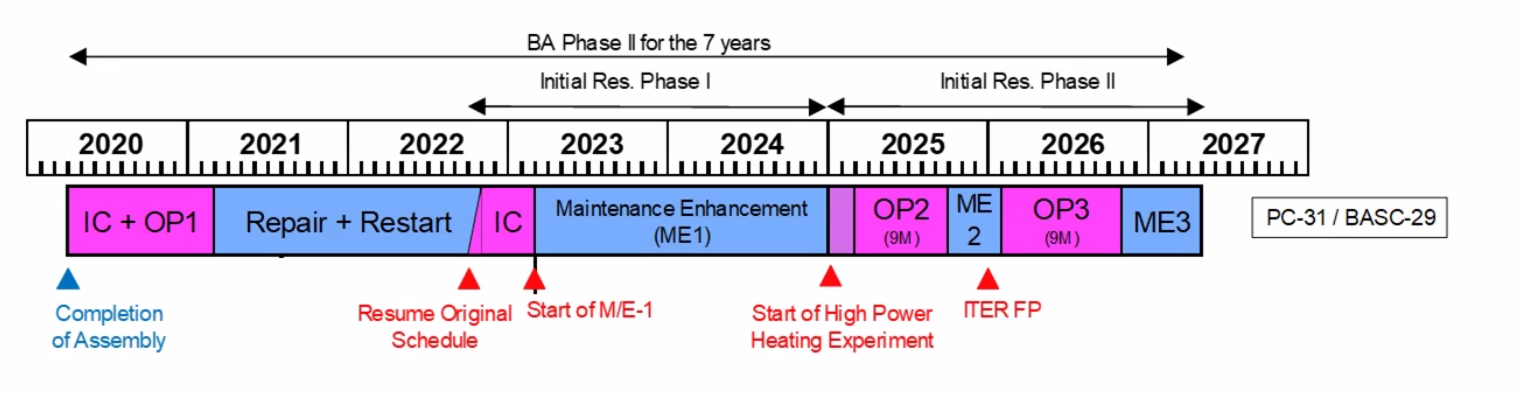